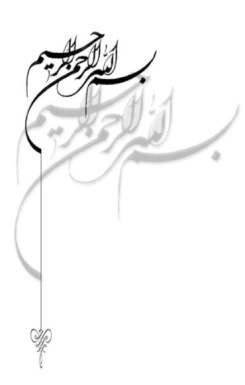 دوره آموزش جامع
محاسبات اقتصادی با استفاده از نرم افزار COMFAR III
مجيد عقلايي
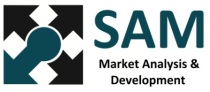 آموزش محاسبات اقتصادی با استفاده از نرم افزار COMFAR
2
تحليل مالی و ارزيابی اقتصادی
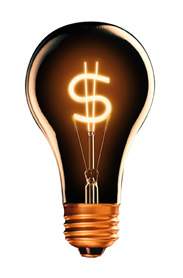 آموزش محاسبات اقتصادی با استفاده از نرم افزار COMFAR
3
هدف از محاسبات مالي
محاسبات مالي به منظور تعيين جذابيت اقتصادي طرح
محاسبات مالي به عنوان بخشي از امکان سنجي طرح
استفاده از تکنيک‌هاي ارزيابي مالي در اولويت‌بندي و انتخاب پروژه‌ها


مروري بر فرايند ارزيابي مالي - اقتصادي
آموزش محاسبات اقتصادی با استفاده از نرم افزار COMFAR
4
ساختار مالي طرح هاي اقتصادي
آموزش محاسبات اقتصادی با استفاده از نرم افزار COMFAR
5
ساختار مالي طرح هاي اقتصادي
آموزش محاسبات اقتصادی با استفاده از نرم افزار COMFAR
6
هزينه هاي سرمايه گذاري طرح
از نظر زمان استفاده
سرمايه مورد نياز در دوران اجراي طرح، سرمايه ثابت
سرمايه مورد نياز در دوران بهره برداري طرح، سرمايه در گردش
از نظر استهلاك پذيري
دارايي هاي مستهلك شونده مانند ساختمان و ماشين آلات
دارايي هاي غيرقابل استهلاك مانند زمين
از نظر عينيت فيزيكي
دارايي عمومي ملموس مانند زمين، ساختمان، ماشين آلات
دارايي عمومي غير ملموس مانند حق الامتياز
آموزش محاسبات اقتصادی با استفاده از نرم افزار COMFAR
7
هزينه هاي سرمايه گذاري طرح ...
سرمايه ثابت (Fix Investment Cost)
ماشين آلات و تجهيزات توليد
ساختمان و محوطه سازي
زمين
تجهيزات آزمايشگاه و تعميرگاه 
تجهيزات و تاسيسات عمومي
وسائط نقليه
اثاثيه و لوازم اداري
هزينه هاي قبل از بهره برداري
هزينه هاي پيش بيني نشده
آموزش محاسبات اقتصادی با استفاده از نرم افزار COMFAR
8
هزينه هاي سرمايه گذاري طرح ...
سرمايه در گردش يك واحد توليدي عبارت است از مجموعه امكانات، ارزش موجودي ها و كار در جريان، مطالبات و نقدينگي جهت به كارگيري و بهره برداري از سرمايه گذاري ثابت به منظور توليد و حفظ تداوم و استمرار عمليات.
سرمايه در گردش (Working Capital)
تامين مواد اوليه
حقوق و مزاياي كاركنان
انواع انرژي مورد نياز
هزينه‌هاي فروش و بازاريابي
هزينه تعميرات و نگه‌داري
هزينه بيمه
حساب هاي پرداختني
حساب هاي دريافتني
موجودي انبار
تنخواه گردان
آموزش محاسبات اقتصادی با استفاده از نرم افزار COMFAR
9
ساختار مالي طرح هاي اقتصادي
آموزش محاسبات اقتصادی با استفاده از نرم افزار COMFAR
10
هزينه هاي توليد
هزينه هاي بهره برداري
هزينه هاي دوره بهره برداري عبارتند از کليه هزينه هاي صرف شده براي توليد محصول.
هزينه هاي ثابت: هزينه هايي هستند كه با تغيير سطح توليد تقريبا ثابت باقي مي مانند. از جمله بخشي از هزينه پرسنل، هزينه اجاره دفتر فروش، لوازم اداري و ...
هزينه هاي متغير: هزينه هايي هستند كه با تغيير سطح توليد تغيير مي كنند. از جمله هزينه مواد اوليه و کمکي، انرژي مورد نياز توليد و ...
آموزش محاسبات اقتصادی با استفاده از نرم افزار COMFAR
11
هزينه کل
هزينه ثابت
هزينه متغير
Q
آموزش محاسبات اقتصادی با استفاده از نرم افزار COMFAR
12
اجزاي هزينه هاي توليد
هزينه مواد اوليه
مواد اوليه توليد (مستقيم): که عبارت است از کليه مواد و کالاهايي که در توليد محصول نقش مستقيم داشته و قسمتي از محصول نهايي را تشکيل مي دهد.
مواد غير مستقيم: شامل مواد کمکي از قبيل مواد بسته بندي

هزينه نيروي انساني
هزينه کار مستقيم: حقوق و دستمزد و ساير مزايا و هزينه هاي مربوط به کارکناني که به طور مستقيم در توليد نقش دارند.
هزينه کار غيرمستقيم: حقوق و دستمزد و ساير مزايا و هزينه هاي مربوط به نيروي کار غيرمستقيم از قبيل هزينه نيروهاي پشتيباني و فروش
آموزش محاسبات اقتصادی با استفاده از نرم افزار COMFAR
13
اجزاي هزينه هاي توليد ...
هزينه آب، برق و سوخت
هزينه هاي مربوط به مصرف آب، برق، گاز، سوخت و ...
هزينه تعميرات و نگهداري
هزينه هاي صرف شده براي تعمير و نگهداري کليه ماشين آلات و تجهيزات. هزينه پرسنل تعمير و نگهداري در صورتيکه جزو کارکنان طرح باشند در قسمت هزينه نيروي انساني محاسبه گرديده است.
هزينه بيمه، ماليات و اجاره
هزينه ارتباطات
هزينه هاي مالي
هزينه هاي مربوط به بهره بانکی و ساير هزينه هاي بانکي
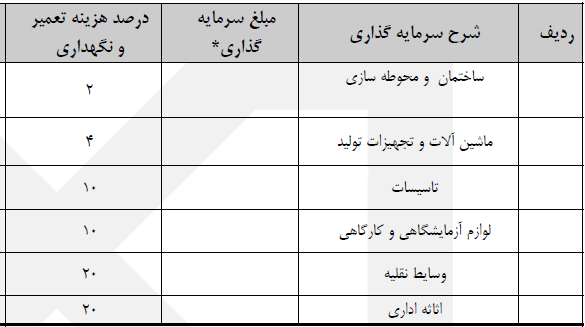 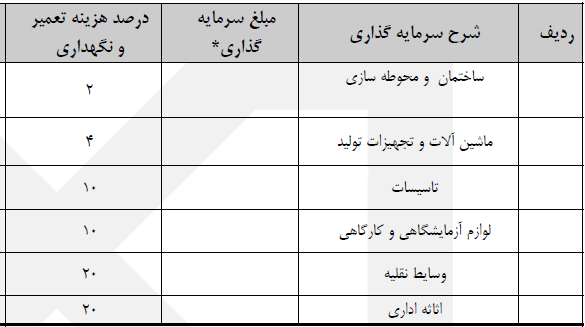 آموزش محاسبات اقتصادی با استفاده از نرم افزار COMFAR
14
اجزاي هزينه هاي توليد ...
هزينه استهلاک
هزينه هايي که به علت فرسودگي و کهنگي ماشين آلات و ساختمان ها به منظور نوسازي صرف مي شود.
هزينه هاي پيش بيني نشده
هزينه های سربار
هزينه های بازاريابی و تبليغات
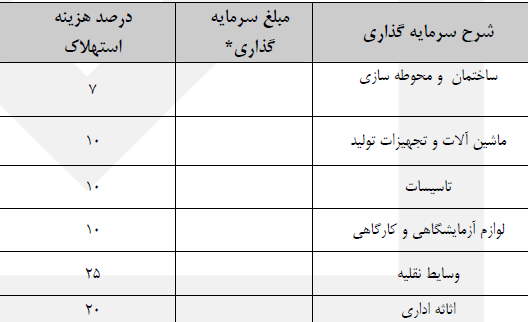 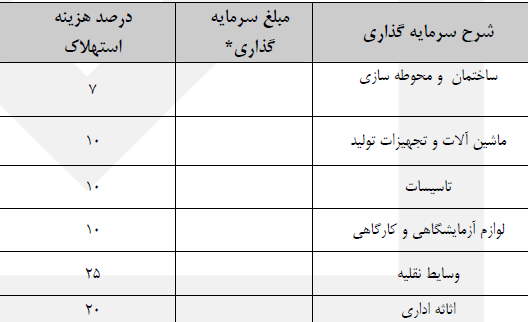 آموزش محاسبات اقتصادی با استفاده از نرم افزار COMFAR
15
هزينه استهلاک
هزينه استهلاک هزينه غير نقدي است که روي جريانهاي نقدي از طريق اثرات آن روي ماليات بر درآمد موثر بوده و ممکن است در تصميم گيري تغييراتي را بوجود آورد.

عوامل موثر در هزينه استهلاک
هزينه اوليه: هزينه موقع خريد دارايي
ارزش بازار: ارزشي که صاحب دارايي با فروش آن مي تواند در بازار کسب کند.
ارزش دفتري: آن قسمت از دارايي که در دفاتر ثبت مي شود.
ارزش اسقاط: ارزش بازار دارايي بعد از اسقاط شدن
عمر مفيد دارايي: مدت زمان استفاده اقتصادي از دارايي
آموزش محاسبات اقتصادی با استفاده از نرم افزار COMFAR
16
هزينه استهلاک ...
ارزش اسقاطي – ارزش اصلي= مقدار مستهلک شده
مقدارکل هزينه استهلاک تازمان مشخص- ارزش اصلي= ارزش دفتري در هرسال

روش های محاسبه استهلاک
محاسبه استهلاک به روش خطي
محاسبه استهلاک به روش مجموع ارقام سنوات
محاسبه استهلاک به روش نزولي
محاسبه استهلاک براساس واحد محصول
آموزش محاسبات اقتصادی با استفاده از نرم افزار COMFAR
17
هزينه استهلاک ...
محاسبه استهلاک به روش خطي
ساده ترين مدل محاسبه هزينه استهلاک است که در آن هزينه استهلاک براي تمام سالهاي عمر مفيد دارايي ثابت بوده و از رابطه زير محاسبه مي شود:

D: هزينه استهلاک
P:ارزش اوليه 
S: ارزش اسقاط
N: عمر مفيد دارايي
آموزش محاسبات اقتصادی با استفاده از نرم افزار COMFAR
18
هزينه استهلاک ...
محاسبه استهلاک به روش مجموع ارقام سنوات
در اين روش ميزان هزينه استهلاک در سالهاي اوليه بيشتر از سالهاي بعدي است.

مقدارهزينه استهلاک در سال j

D: هزينه استهلاک
P:ارزش اوليه 
S: ارزش اسقاط
N: عمر مفيد دارايي
آموزش محاسبات اقتصادی با استفاده از نرم افزار COMFAR
19
هزينه استهلاک ...
محاسبه استهلاک به روش نزولي
در اين روش هرساله درصد ثابتي از ارزش دفتري دارايي به عنوان هزينه استهلاک آن سال تخصيص داده مي شود. در اين روش هزينه استهلاک در سالهاي اول بيش از سالهاي بعدي است.

D: هزينه استهلاک
P:ارزش اوليه 
j: سال
آموزش محاسبات اقتصادی با استفاده از نرم افزار COMFAR
20
هزينه استهلاک ...
محاسبه استهلاک براساس واحد محصول
در اين روش هزينه استهلاک به عنوان تابعي از ميزان کارکرد دارايي درنظر گرفته مي شود. به عبارتي هزينه استهلاک براساس واحد محصول محاسبه مي شود.



) = هزينه استهلاک در واحد توليدP-S)/تخمين تعداد توليد
هزينه استهلاک هرسال = حاصلضرب هزينه استهلاک واحد در ميزان توليد هرسال
آموزش محاسبات اقتصادی با استفاده از نرم افزار COMFAR
21
مثال
هزينه اوليه خريد دستگاهي 250 ميليون ريال مي باشد. پس از 5 سال فعاليت، اين دستگاه به قيمت 50 ميليون ريال قابل فروش است. اين دستگاه در طول عمر مفيد خود قادر به توليد 500 هزار قطعه محصول مي باشد. 
محاسبه استهلاک
آموزش محاسبات اقتصادی با استفاده از نرم افزار COMFAR
22
ساختار مالي طرح هاي اقتصادي
آموزش محاسبات اقتصادی با استفاده از نرم افزار COMFAR
23
مدل درآمد
فروش مستقيم
اجاره به شرط تمليک / فروش اقساطي
حق امتياز استفاده از محصول
پيش فروش
فروش مدت دار (وعده)
و .....
ماليات و يارانه
آموزش محاسبات اقتصادی با استفاده از نرم افزار COMFAR
24
ساختار مالي طرح هاي اقتصادي
آموزش محاسبات اقتصادی با استفاده از نرم افزار COMFAR
25
تامين سرمايه
آورده نقدي (Equity)
وام و تسهيلات (Loan)
نرخ بهره
مدل بازپرداخت
دوره بازپرداخت
هزينه هاي دريافت وام
مهلت بازپرداخت (دوره تنفس)
آموزش محاسبات اقتصادی با استفاده از نرم افزار COMFAR
26
ساختار مالي طرح هاي اقتصادي
آموزش محاسبات اقتصادی با استفاده از نرم افزار COMFAR
27
شاخص هاي مالي و اقتصادي
شاخص مالي                    شاخص اقتصادي
جريان نقدي
نقطه سربه سر طر ح (B.E.P) 
نرخ بازده ساده سرمايه گذاري (ROI) 
دوره برگشت سرمايه گذاري (PBP) 
ارزش فعلي خالص (NPV) 
نرخ بازده داخلي (IRR)
ارزش افزوده (VA) 
صرفه جويي ارزي 
نسبت سرمايه گذاري به اشتغال
آموزش محاسبات اقتصادی با استفاده از نرم افزار COMFAR
28
شاخص هاي مالي اقتصادي طر ح
جريان نقدي (Cash Flow)
جدول جريانات نقدينگي جمع جبري ورودي‌ها و خروجي‌هاي طرح است. ارقام ورودي به طرح مانند درآمدها بصورت مثبت و خروجي‌هاي طرح بصورت منفي براي هرسال جداگانه محاسبه و با يکديگر جمع جبري و در جدول قرار داده مي‌شود.
آموزش محاسبات اقتصادی با استفاده از نرم افزار COMFAR
29
شاخص هاي مالي اقتصادي طر ح
نقطه سربه سر طر ح (B.E.P) 
نقطه سربه سر آن مقدار از توليد و فروش يك طرح است كه در آن حد شركت نه سود دارد و نه زيان‌ده خواهد بود. به عبارت ديگر طرح‌هاي توليدي با توجه به سرمايه‌گذاري لازم، حداقل مقداري را بايستي توليد و فروش نمايد كه در اين مقدار توليد، درآمدهاي حاصل از فروش با كل هزينه‌هاي توليد برابر شده و طرح سربه سر مي‌گردد.
روش محاسبه :
F = هزينه هاي ثابت
V = هزينه متغير
P = فروش سالانه
S = مبلغ فروش
آموزش محاسبات اقتصادی با استفاده از نرم افزار COMFAR
30
شاخص هاي مالي اقتصادي طر ح ...
نقطه سربه سر طر ح (B.E.P)
فروش
نقطه سر به سر
هزينه کل
هزينه ثابت
تعداد توليد در
 نقطه سر به سر
Q
آموزش محاسبات اقتصادی با استفاده از نرم افزار COMFAR
31
شاخص هاي مالي اقتصادي طر ح ...
نرخ بازده ساده سرمايه گذاري (ROI) 
نرخ بازده ساده از حاصل تقسيم سود در ظرفيت كامل به كل سرمايه‌گذاري (سرمايه ثابت و سرمايه در گردش) بدست مي‌آيد. اين نسبت را مي‌توان براي كل سرمايه‌گذاري و همچنين براي سرمايه سهام‌داران محاسبه نمود.
سود خالص + بهره
سود خالص
ROI = کل سرمايه گذاري
ROI = سرمايه نقدي
* 100
سرمايه ثابت + سرمايه در گردش
سرمايه سهامداران
* 100
آموزش محاسبات اقتصادی با استفاده از نرم افزار COMFAR
32
شاخص هاي مالي اقتصادي طر ح ...
دوره بازگشت سرمايه گذاري (PBP) 
مدت برگشت سرمايه، تعداد سال‌هائي است كه كل سرمايه‌گذاري از طريق درآمد نقدي ساليانه طرح (سود خالص + استهلاك + بهره) تامين مي‌گردد. چنانچه درآمدهاي ساليانه طرح مساوي باشند، مدت برگشت سرمايه‌گذاري به روش زير محاسبه مي‌شود.
کل سرمايه گذاري
= دوره بازگشت سرمايه
درآمد ساليانه
آموزش محاسبات اقتصادی با استفاده از نرم افزار COMFAR
33
شاخص هاي مالي اقتصادي طر ح ...
دوره بازگشت سرمايه گذاري (PBP)
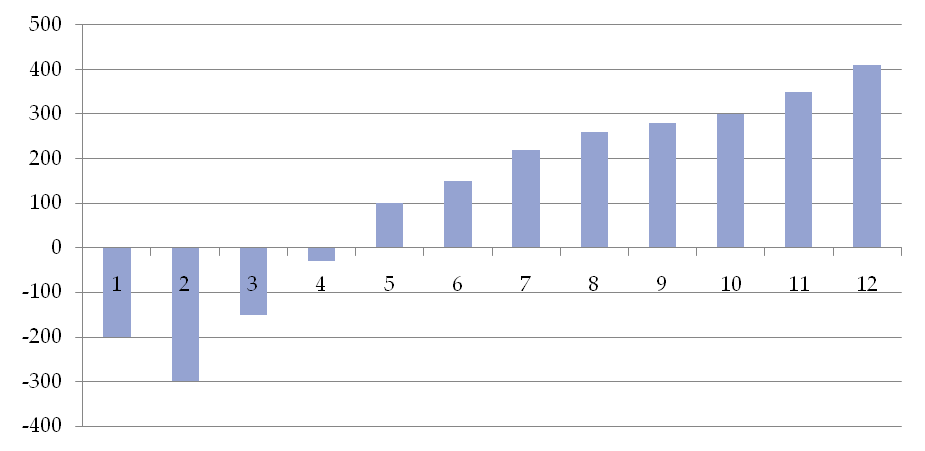 آموزش محاسبات اقتصادی با استفاده از نرم افزار COMFAR
34
شاخص هاي مالي اقتصادي طر ح ...
ارزش فعلي خالص (NPV) 
براي تعيين ارزش خالص فعلي بايد جريان‌هاي نقدي ورودي و خروجي پروژه يا در واقع جريان خالص نقدي پروژه از زمان شروع سرمايه‌گذاري تا پايان عمر مفيد آن با نرخ بهره معيني به مقطع زماني مشخص كه معمولاً زمان حال است، آورده شده و حاصل جمع جبري آنها محاسبه گردد. معمولاً دوره عمر مفيد پروژه معادل عمر مفيد ماشين آلات و برابر با ده سال از شروع بهره‌برداري منظور مي‌گردد. جريان خالص نقدي، حاصل جمع جريان‌هاي خالص نقدي تنزيل شده مي‌باشد. چنانچه ارزش خالص فعلي بدست آمده مثبت باشد، طرح داراي بازده قابل قبول بوده و در صورت منفي بودن غيرقابل قبول مي‌باشد.
آموزش محاسبات اقتصادی با استفاده از نرم افزار COMFAR
35
شاخص هاي مالي اقتصادي طر ح ...
ارزش فعلي خالص (NPV)
CFt = جريان نقدي خالص در پايان سال  t
t= سال هاي عمر مفيد پروژه
i = نرخ سود يا نرخ بازده قابل قبول
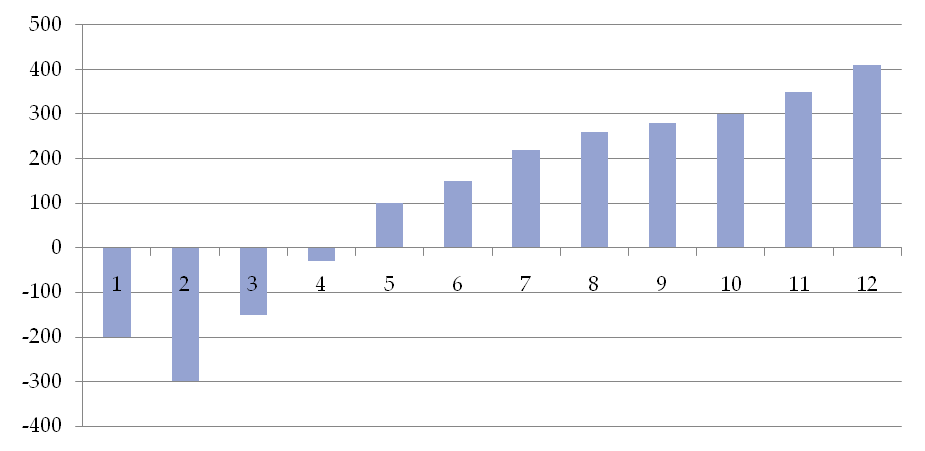 آموزش محاسبات اقتصادی با استفاده از نرم افزار COMFAR
36
شاخص هاي مالي اقتصادي طر ح ...
نرخ بازده داخلي (IRR) 
نرخ بازده داخلي نرخي است كه با آن نرخ ارزش خالص فعلي(NPV) مساوي صفر شود. نرخ بازده داخلي به عنوان يك معيار معم و اصلي در تصميم‌گيري اجراي طرح‌ها مورد استفاده قرار مي‌گيرد و حداقل مقدار مناسب نرخ بازده داخلي، نرخ بهره وام‌هاي بلند مدت در بازار سرمايه سپرده‌هاي بانكي مي‌باشد.
نرخ بازده داخلي نشان دهنده نرخ سود واقعي سرمايه‌گذاري است
آموزش محاسبات اقتصادی با استفاده از نرم افزار COMFAR
37
شاخص هاي تصميم گير ي
نرخ بازده ساده سرمايه گذاري (ROI) 
نرخ برگشت سرمايه محاسبه شده مي‌بايستي از نرخ بهره وام‌هاي بلندمدت بزرگ‌تر يا حداقل مساوي باشد.
دوره برگشت سرمايه گذاري (PBP)
مدت برگشت سرمايه مناسب براي طرح‌هاي مختلف عبارتست ا ز:
طرح‌هاي صنايع سبك - سه تا پنج سال
طرح‌هاي صنايع متوسط - پنج تا هفت سال
طرح‌هاي صنايع سنگين - هفت تا ده سال
آموزش محاسبات اقتصادی با استفاده از نرم افزار COMFAR
38
شاخص هاي تصميم گيري ...
نقطه سربه سر طر ح (B.E.P) 
نقطه سربه سر طرح هر چقدر كمتر باشد براي طرح مطلوب‌تر است ولي رقم مناسب و منطقي براي طرح‌ها با توجه به نوع طرح از لحاظ ميزان سرمايه‌گذاري و هزينه مواد اوليه و ... بين 30% تا 50% ظرفيت توليدي (برای طرح‌های کوچک) و 50% تا 70% (برای طرح‌های بزرگ) مي‌باشد.
نرخ بازده داخلي (IRR) 
حداقل مقدار مناسب نرخ بازده داخلي، نرخ بهره وام‌هاي بلند‌مدت در بازار سرمايه مي‌باشد. 
طرح‌هاي صنايع کوچک- بيش از 45%
طرح‌هاي صنايع متوسط – 45% - 30%
طرح‌هاي صنايع بزرگ– 18% تا 30%
آموزش محاسبات اقتصادی با استفاده از نرم افزار COMFAR
39
ساير شاخص های مالی
ارزش آينده (FV)
شاخص سوددهی (PI)
تحليل سود به هزينه (B/C) - (BCR)
آموزش محاسبات اقتصادی با استفاده از نرم افزار COMFAR
40
شاخص هاي اقتصادي طر ح ...
ارزش افزوده (VA) 
ارزش افزوده ارزش اضافه شده به مواد اوليه اصلي و كمكي در اثر فعاليت توليدي مي باشد، به نحوي كه مواد اوليه داراي ارزش استفاده مناسبتري شده و به شكل ديگري مورد استفاده قرار گيرد . برحسب تعريف عملي، ارزش افزوده عبارت است از حاصل جمع سود، حقوق و دستمزد، بيمه، بهره، كارمزد فروش و استهلاك و حق الامتياز (رويالتي)
ارزش داده ها – ارزش ستانده ها = ارزش افزوده ناخالص
آموزش محاسبات اقتصادی با استفاده از نرم افزار COMFAR
41
شاخص هاي اقتصادي طر ح ...
صرفه جويي ارزي 
صرفه جوئي ارزي، معادل ميزان ارزي است كه در مقابل عدم ورود كالاي مشابه محصول توليدي در طرح، از كشور خارج نمي گردد. صرفه جوئي ارزي به روش زير محاسبه مي گردد.
هزينه ارزي خريد كالاي مشابه خارجي
= صرفه جوئي ارزي
هزينه هاي ارزي توليد (در ظرفيت كامل) -
صرفه جوئي ارزي
= نسبت صرفه جوئي ارزي به سهم ارزي سرمايه ثابت
بخش ارزي سرمايه ثابت
آموزش محاسبات اقتصادی با استفاده از نرم افزار COMFAR
42
شاخص هاي اقتصادي طر ح ...
نسبت سرمايه گذاري به اشتغال
کل سرمايه ثابت
= نسبت سرمايه گذاري به اشتغال
تعداد کارکنان
آموزش محاسبات اقتصادی با استفاده از نرم افزار COMFAR
43
پيش بيني هاي مالي
پيش بيني هاي مالي طرح به منظور برآورد نيازهاي زير انجام مي گيرد:
پيش بيني عملکرد سود و زيان به منظور نشان دادن وضعيت سودآوري
پيش بيني گردش وجوه نقدي به منظور نشان دادن نحوه تامين هزينه طرح، برآورد سرمايه در گردش، منابع حاصل از عمليات، نحوه بازپرداخت وام ها و ساير کمکهاي مالي و نحوه پرداخت سود سهام، ماليات و غيره
پيش بيني ترازنامه به منظور نشان دادن وضعيت مالي شرکت در سالهاي پيش بيني شده
جدول نسبتهاي مالي براساس پيش بيني هاي انجام شده به منظور تجزيه و تحليل صورتهاي مالي تهيه شده
آموزش محاسبات اقتصادی با استفاده از نرم افزار COMFAR
44
با تشکر
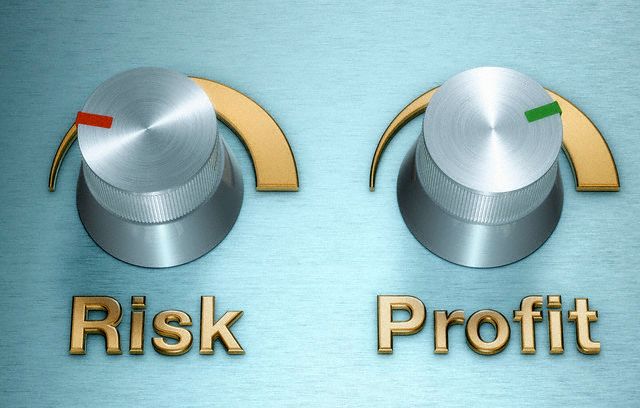 آموزش محاسبات اقتصادی با استفاده از نرم افزار COMFAR
45